ENGLISH  WORK
~SCHOOL  SUBJECTS~
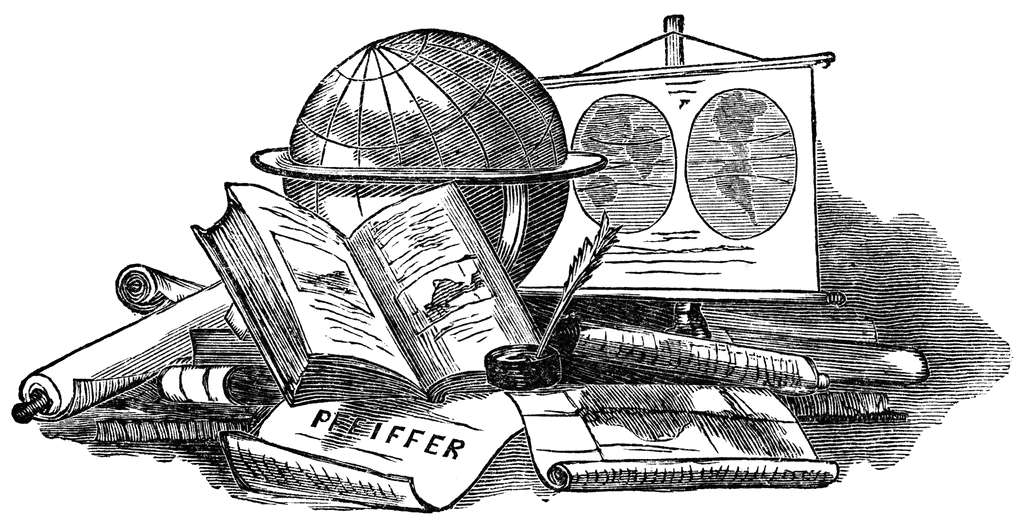 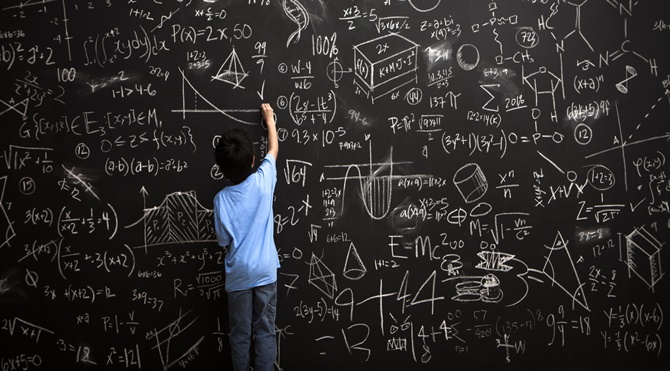 There are classic subjects in my school. Subjets’ parts to numeral and verbal.
~SPECIAL  SUBJECTS~
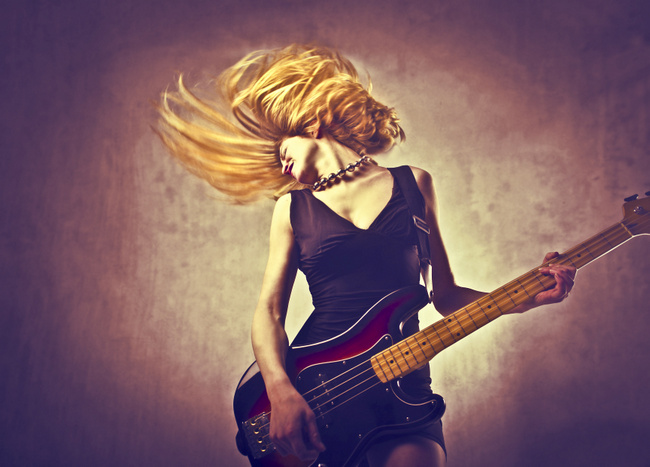 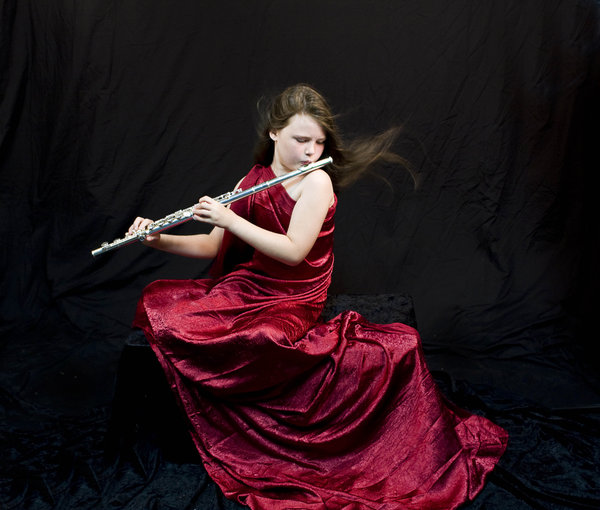 I want to have a more different subjects in my school. Like a playing instrument.. I can’t play an instrument professionally. But i want to make it so much.
For example i want to play the violin. Because  playing violin wants a big ability. And the violin’s voice is awesome.
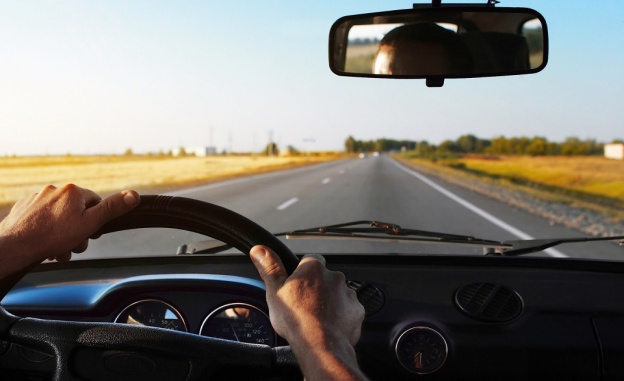 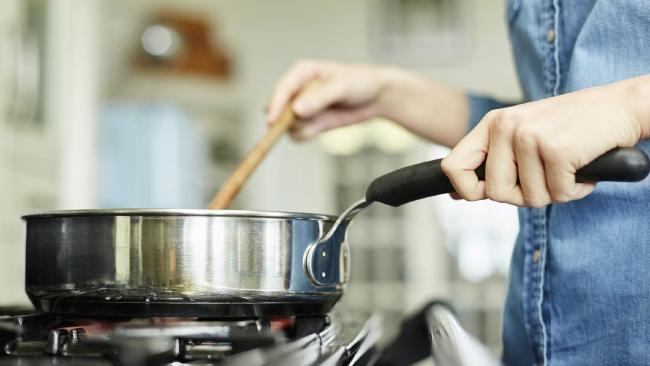 ~ADVICES~
If we take  instrument lessons ,we can get different hobbies.  
It mustn’t be only instrument.. Special Lessons can be cooking, filming, drawing, driving, dancing...
To me, if  these activities  increase, we can love our school more much.
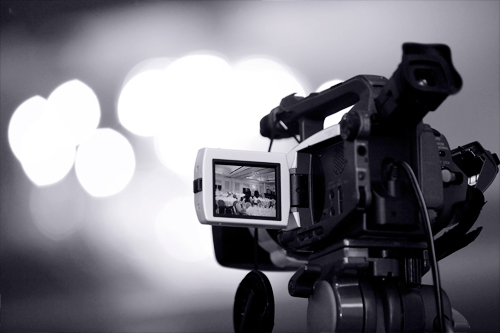 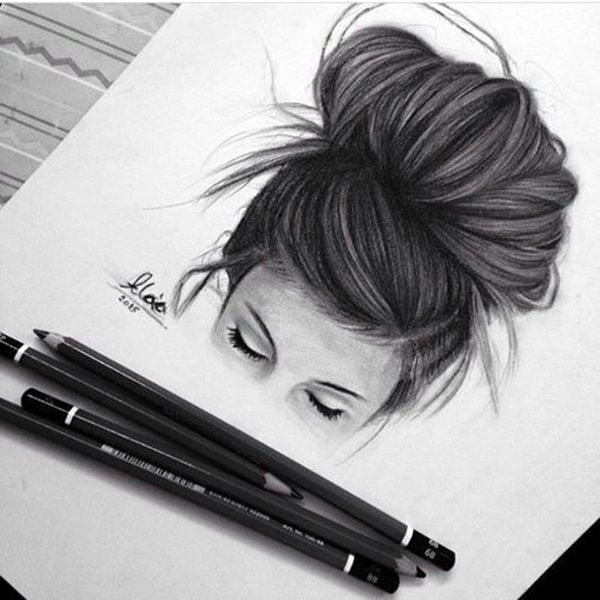 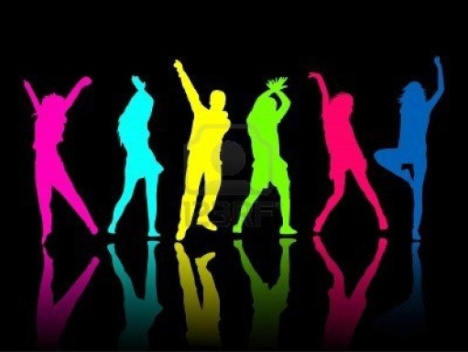